Power Up: Reading ACT Prep Week 5
Identifying Cause and Effect Relationships
Essential Question
How can I increase my ACT score?
Learning Objectives
Identify cause and effect relationships.
Reflect on new knowledge about the ACT reading test.
ACT Reading Tips
Read the passage first. Don’t skip straight to the questions.
If you can’t quickly answer the question, skip it.
Skip “except” or “not” questions for last.
Return to the questions you skipped after answering the rest of the questions related to the passage.
Stick to the time limit for each passage, approximately ten minutes, so that you get to all four passages.
ACT Reading Tips and Strategies
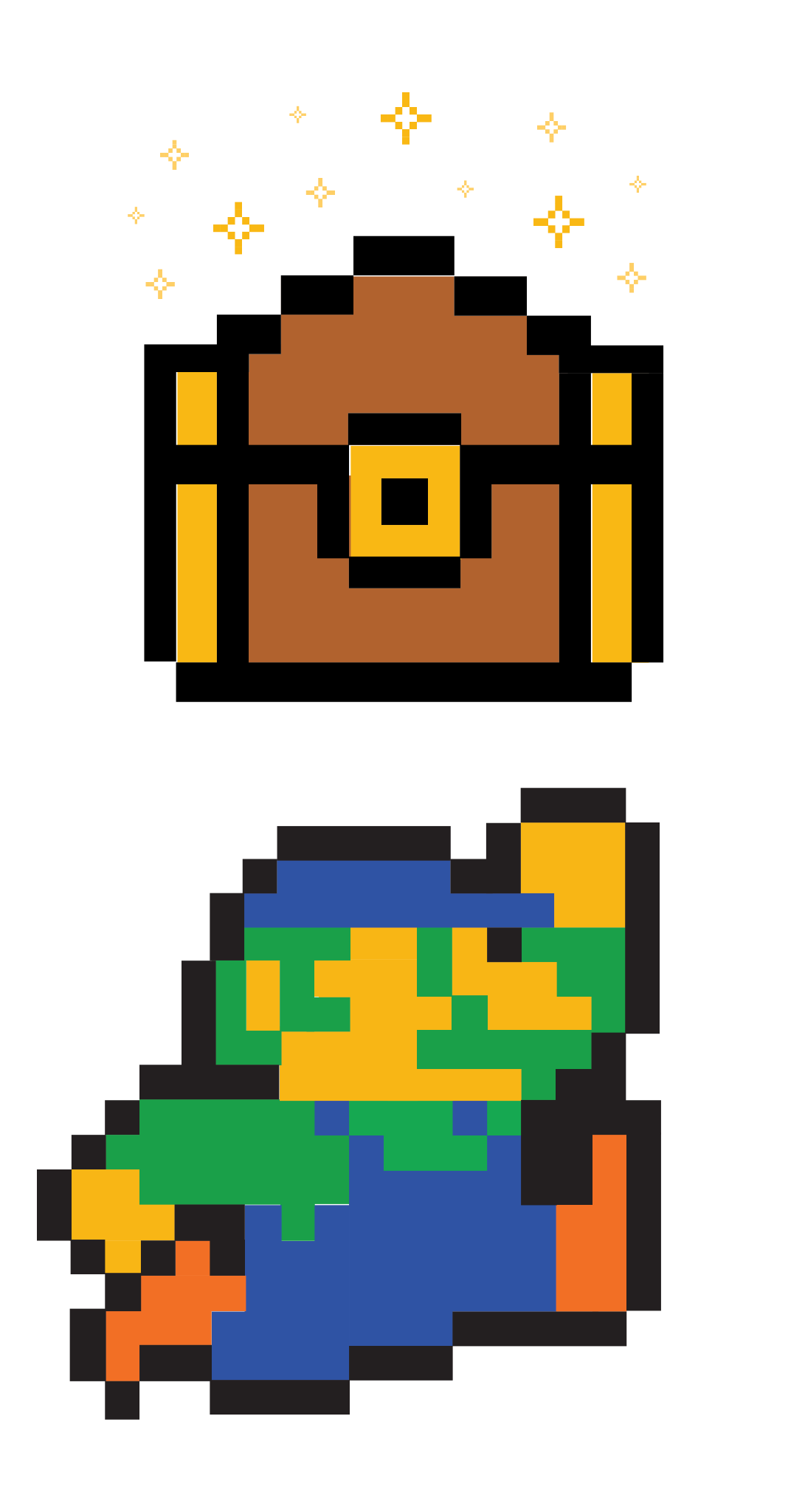 As you view the video, think about the best tip or strategy that stood out to you.
After the video, write down the tip or strategy on the sticky note.
[Speaker Notes: K20 Center. (n.d.). Commit and Toss. Strategies. https://learn.k20center.ou.edu/strategy/119]
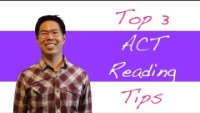 Top 3 ACT Reading Tips
[Speaker Notes: Best ACT Prep. (2014, March 14). 3 best act reading tips and strategies to raise your act reading score. [Video]. YouTube. https://www.youtube.com/watch?v=sf5GbCgjnnM]
The Cold War Reading Passage
Read the passage and answer the questions in ten minutes. 
Use at least one tip from the video.
Aim for four minutes to read and six minutes to answer the questions.
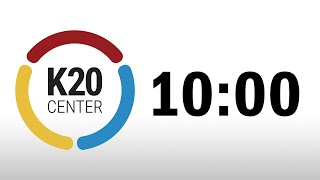 10-Minute Timer
[Speaker Notes: K20 Center. (2021, September 21). K20 Center 10 minute timer. [Video]. https://youtu.be/9gy-1Z2Sa-c?si=ecoyxq_yQ8BC8xhG]
Answers
B
G
B
G
C
H
B
G
C
3-2-1 Reflection
Week 5 is the halfway point of the 10-week ACT prep activities. Think about then record:
3 important details you have learned about the ACT reading section.
2 skills you can use on the ACT reading section.
1 goal you have for the ACT reading section.
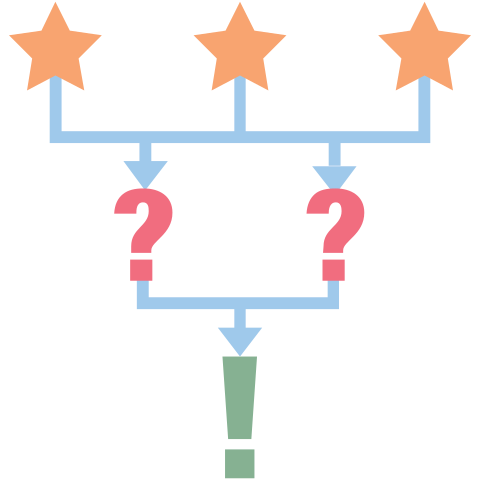 [Speaker Notes: K20 Center. (n.d.). 3-2-1. Strategies. https://learn.k20center.ou.edu/strategy/117]
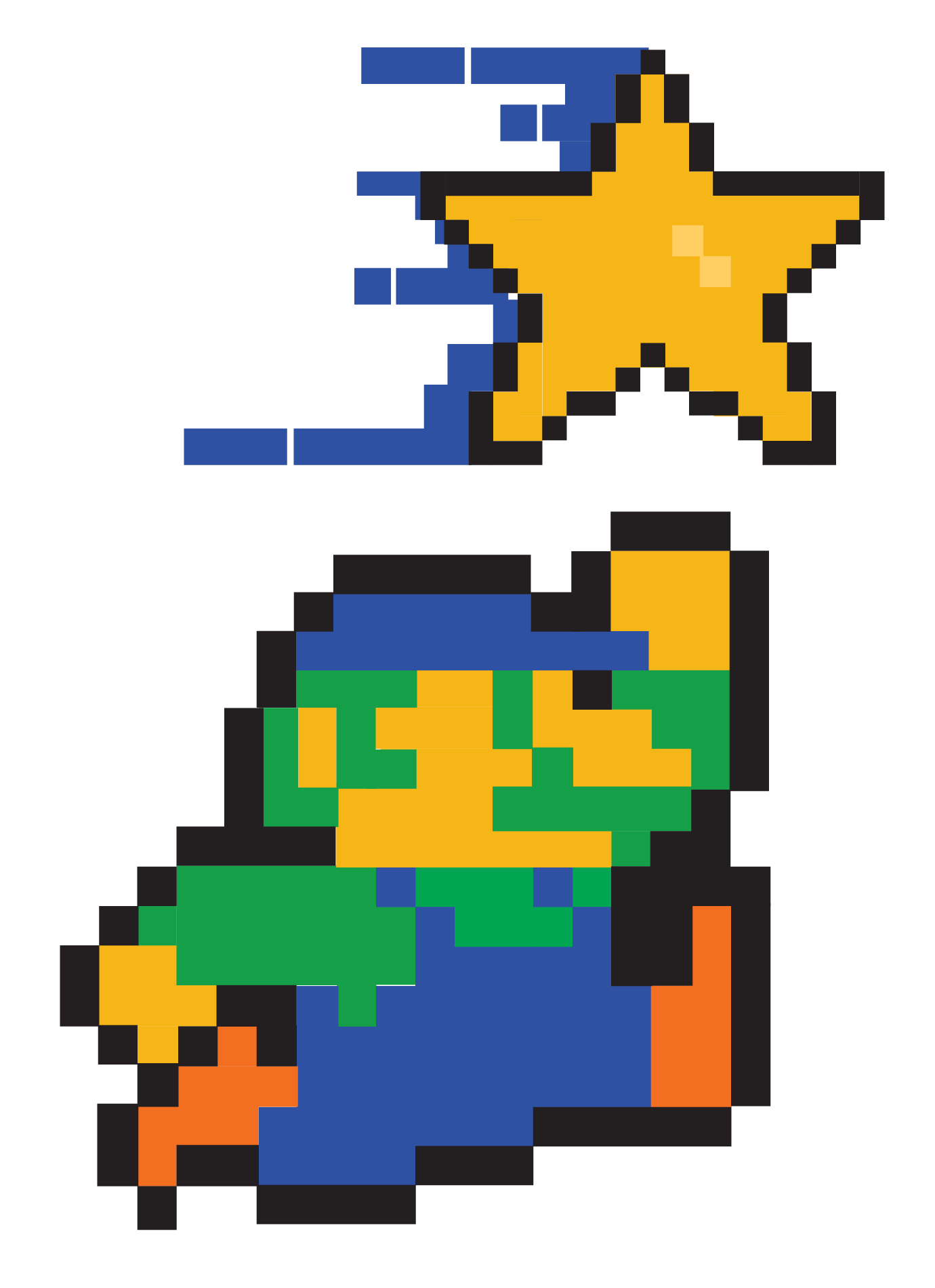 You Powered Up!